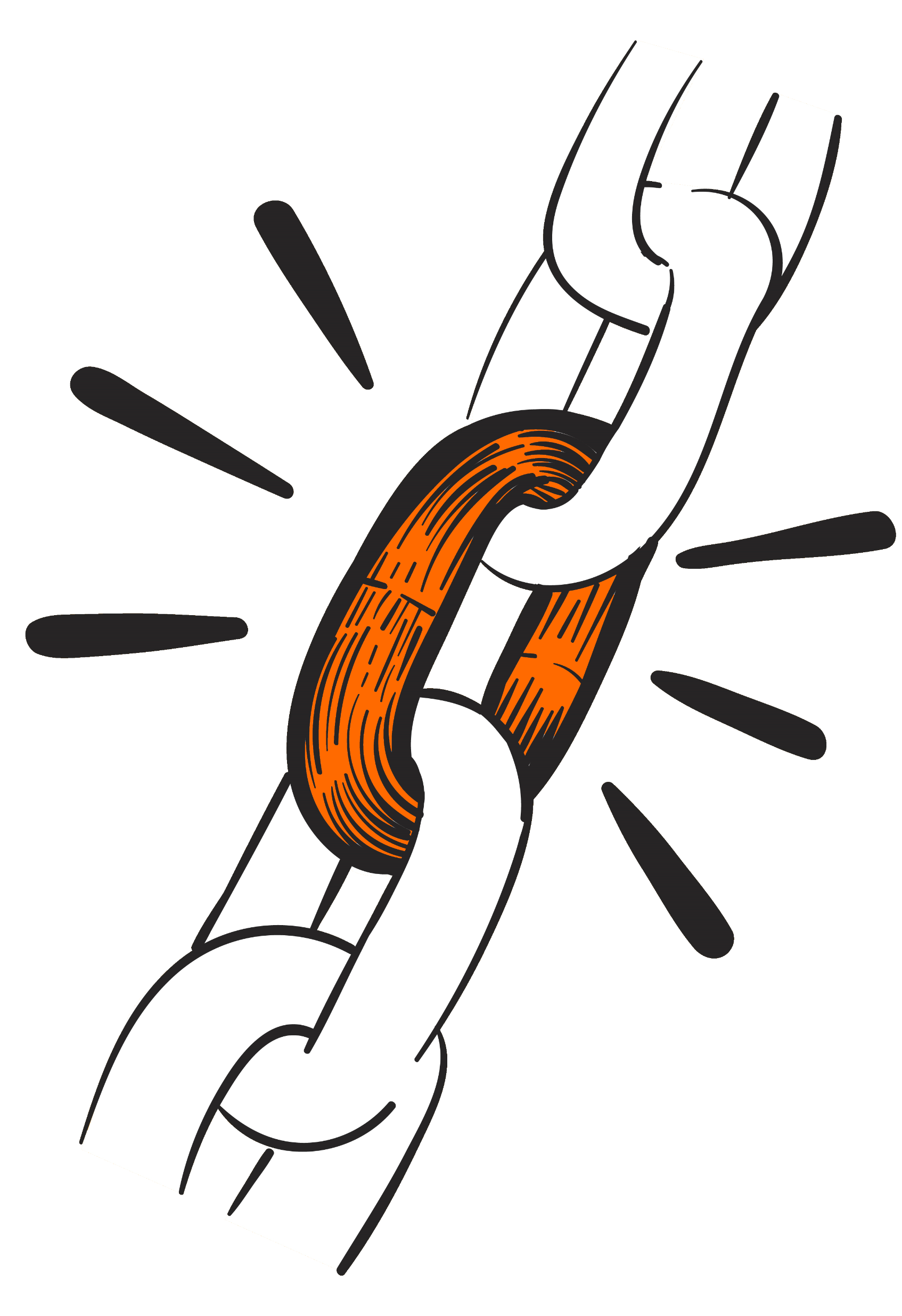 The Strength of Israel
1 Samuel 15
[Speaker Notes: The Strength of Israel
Introduction:
Many are familiar with the account of Saul’s disobedience in 1 Samuel 15.
The latter part of chapter 14 reveals that Saul had established his sovereignty over Israel, and had been effective in fighting against the nations surrounding God’s people.  (Ammonites, Edomites, Philistines).
Samuel came to Saul in chapter 15, giving instructions from God:
(1 Samuel 15:1-3), “Samuel also said to Saul, “The Lord sent me to anoint you king over His people, over Israel. Now therefore, heed the voice of the words of the Lord. 2 Thus says the Lord of hosts: ‘I will punish Amalek for what he did to Israel, how he ambushed him on the way when he came up from Egypt. 3 Now go and attack Amalek, and utterly destroy all that they have, and do not spare them. But kill both man and woman, infant and nursing child, ox and sheep, camel and donkey.’”
Saul attacked the Amalekites, but did not fully obey God’s command to utterly destroy them
 First, He spared King Agag (took him alive) (15:8).
Second, he “and the people” spared the best of the sheep, the oxen, the fatlings, the lambs, “and all that was good, and were unwilling to utterly destroy them” (15:9).
When confronted by Samuel, Saul tried to rationalize action.
First, he claimed to have “performed the commandment of the Lord” (15:13)
(1 Samuel 15:14), “But Samuel said, “What then is this bleating of the sheep in my ears, and the lowing of the oxen which I hear?”
He then tried to put responsibility onto the people (though he was the king!)
(1 Samuel 15:15), “And Saul said, ‘They have brought them from the Amalekites; for the people spared the best of the sheep and the oxen, to sacrifice to the Lord your God; and the rest we have utterly destroyed.’”
Consider the prophet Samuel’s response
(1 Samuel 15:22-23), “So Samuel said: ‘Has the Lord as great delight in burnt offerings and sacrifices, as in obeying the voice of the Lord? Behold, to obey is better than sacrifice, and to heed than the fat of rams. 23 For rebellion is as the sin of witchcraft, and stubbornness is as iniquity and idolatry. Because you have rejected the word of the Lord, He also has rejected you from being king.’”
Saul finally confessed his sin, and asked for mercy. But on this occasion, received none.  There were to be consequences for his sin
(1 Samuel 15:26-29), “But Samuel said to Saul, ‘I will not return with you, for you have rejected the word of the Lord, and the Lord has rejected you from being king over Israel.’ 27 And as Samuel turned around to go away, Saul seized the edge of his robe, and it tore. 28 So Samuel said to him, ‘The Lord has torn the kingdom of Israel from you today, and has given it to a neighbor of yours, who is better than you. 29 And also the Strength of Israel will not lie nor relent. For He is not a man, that He should relent.’”
Our phrase, used of the God of Israel, “And also the Strength of Israel will not lie nor relent. For He is not a man, that He should relent.” (15:29).
Strength:
Translations: perpetual (3) always (2) victory (2) strength (2) constantly (1) evermore (1)
Definitions: 1) eminence; 2) enduring of life; 3) endurance in time; 4) everlastingness, ever
Outline of Bible usage:  Eminence, perpetuity, strength, victory, everlastingness
“He is not a man” – As the term is used of God, it is characteristic of deity, as contrasted with humanity
God can be counted on.  He is always there. He endures. He is powerful, eminent and victorious
(Isaiah 40:18-26), “To whom then will you liken God? Or what likeness will you compare to Him? 19 The workman molds an image, the goldsmith overspreads it with gold, and the silversmith casts silver chains. 20 Whoever is too impoverished for such a contribution chooses a tree that will not rot; he seeks for himself a skillful workman to prepare a carved image that will not totter. 21 Have you not known? Have you not heard? Has it not been told you from the beginning? Have you not understood from the foundations of the earth? 22 It is He who sits above the circle of the earth, and its inhabitants are like grasshoppers, Who stretches out the heavens like a curtain, and spreads them out like a tent to dwell in. 23 He brings the princes to nothing; He makes the judges of the earth useless. 24 Scarcely shall they be planted, scarcely shall they be sown,scarcely shall their stock take root in the earth, when He will also blow on them, and they will wither, and the whirlwind will take them away like stubble. 25 “To whom then will you liken Me, or to whom shall I be equal?” says the Holy One.26 Lift up your eyes on high, and see who has created these things, Who brings out their host by number; He calls them all by name, by the greatness of His might and the strength of His power; not one is missing.“
Lie:
Definition: To cheat, deal falsely or lie
Scripture Reference
Relent:
Definition: to be sorry… to rue or regret a decision
The idea is to be sorry for a wrong decision or improper action (used as “repent” in reference to man’s sin).
God can change His mind.  But, God knew this was the right decision, and Samuel assured Saul there would be no change in God’s determination to give Saul’s kingdom to another. 
(Numbers 23:19) [Balaam said to Balak], “God is not a man, that He should lie, nor a son of man, that He should repent. Has He said, and will He not do? Or has He spoken, and will He not make it good?”
(Malachi 3:6), “For I am the Lord, I do not change.”]
Lessons Learned from Saul’s Disobedience
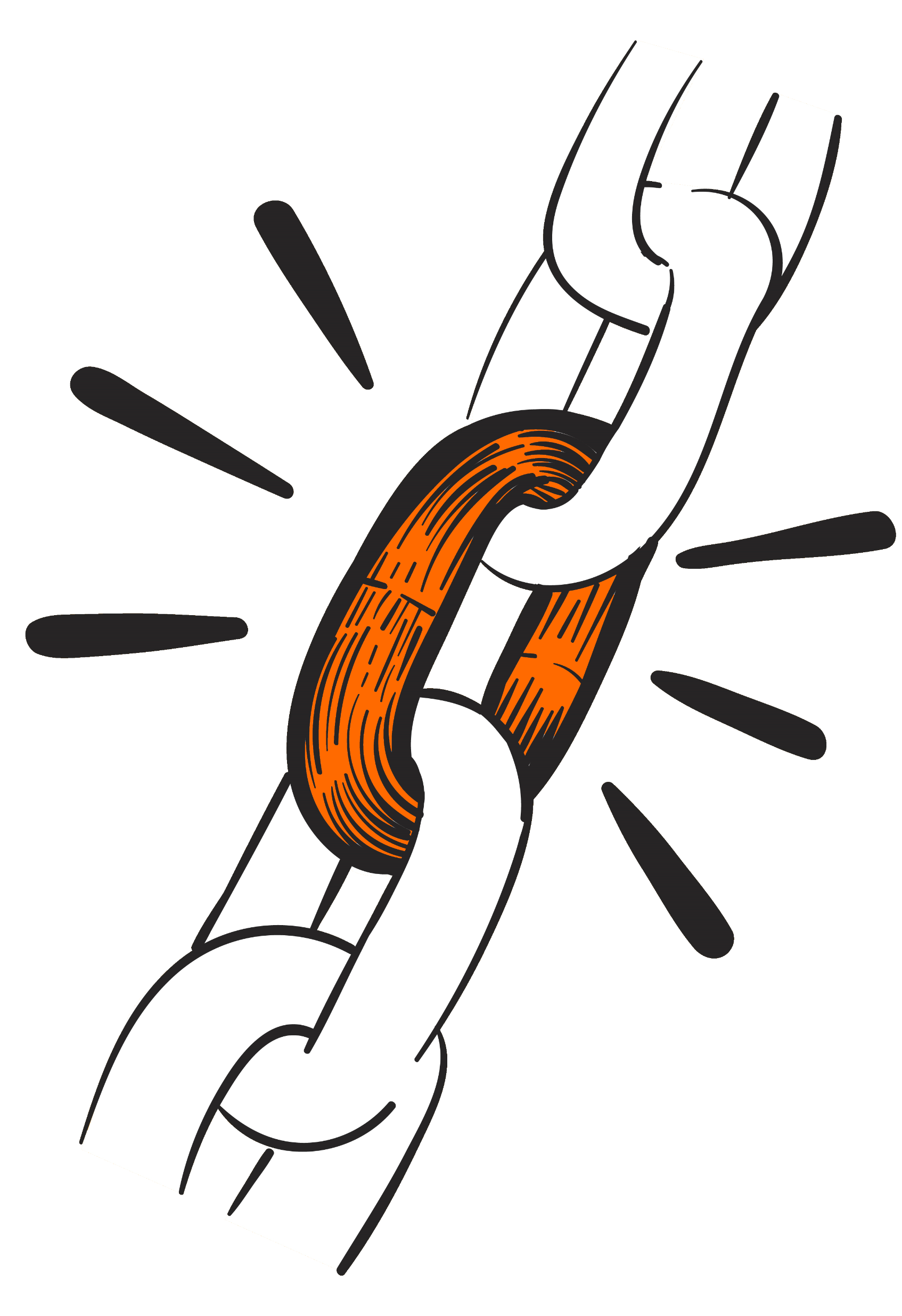 There are consequences for our sin
		Galatians 6:7-8; Proverbs 11:27-19
Certain aspects of God’s dealings                   with man are not negotiable
		2 Peter 3:9-10 ; 2 Thess. 1:6-8
God is faithful in dealing                                   with mankind
		Hebrews 6:13-18; Psalm 9:10
[Speaker Notes: Lessons Learned from Saul’s Disobedience
There are consequences for our sin.
Of course, the most severe and eternal consequences are spiritual in nature.
(Galatians 6:7-8), “Do not be deceived, God is not mocked; for whatever a man sows, that he will also reap. 8 For he who sows to his flesh will of the flesh reap corruption, but he who sows to the Spirit will of the Spirit reap everlasting life.”
However, there are often lasting, physical and social consequences of sin.
Drunkenness (Liver cirrhosis) ; infidelity (destroys families); theft (prison); deceit (ruined friendships, loss of trust), etc., etc., etc.
Saul lost his kingdom because of his sin. (1 Samuel 15)
Adam and Eve were driven from the Garden of Eden because of their sin (Genesis 3:24)
The Son of David died because of his sin with Bathsheba (2 Samuel 12:15-18)
Solomon’s heir lost the large part of his kingdom because of Solomon’s idolatry (1 Kings 11:11-12)
(Proverbs 11:27-29), “He who earnestly seeks good finds favor, but trouble will come to him who seeks evil. 28 He who trusts in his riches will fall, but the righteous will flourish like foliage. 29 He who troubles his own house will inherit the wind, and the fool will be servant to the wise of heart.”
Certain aspects of God’s interaction with man are not negotiable.
Saul wanted mercy from God, but God’s longsuffering was at an end with the king. Enough had been done, his punishment was set.
Israel also taxed God’s patience. Finally to the point where judgment was inexorable.  In effect, it was too late to escape His wrath.
For us too, it can become too late to repent
(2 Peter 3:9-10), “The Lord is not slack concerning His promise, as some count slackness, but is longsuffering toward us, not willing that any should perish but that all should come to repentance. 10 But the day of the Lord will come as a thief in the night, in which the heavens will pass away with a great noise, and the elements will melt with fervent heat; both the earth and the works that are in it will be burned up.”
Also, we can’t through rationalization or excuse escape the consequence of our sin!
(2 Thessalonians 1:6-8), “Since it is a righteous thing with God to repay with tribulation those who trouble you, 7 and to give you who are troubled rest with us when the Lord Jesus is revealed from heaven with His mighty angels, 8 in flaming fire taking vengeance on those who do not know God, and on those who do not obey the gospel of our Lord Jesus Christ.”
God is faithful (more than a man) in how he deals with mankind.
I am daily thankful that my judge is the righteous and unchanging God of Heaven
He is incapable of acting capriciously
His will never be a respecter of persons
He will always deal with many consistently, and in accord with His own nature.
This is how he dealt with Saul.  Saul’s punishment was just, a byproduct of his disobedience
(1 Samuel 15:23b), “Because you have rejected the word of the Lord, He also has rejected you from being king.”
On the other end of the spectrum, he dealt faithfully and fairly with Abraham (and as such we know He will deal faithfully with us as well.
(Hebrews 6:13-18), “For when God made a promise to Abraham, because He could swear by no one greater, He swore by Himself, 14 saying, “Surely blessing I will bless you, and multiplying I will multiply you.” 15 And so, after he had patiently endured, he obtained the promise. 16 For men indeed swear by the greater, and an oath for confirmation is for them an end of all dispute. 17 Thus God, determining to show more abundantly to the heirs of promise the immutability of His counsel, confirmed it by an oath, 18 that by two immutable things, in which it is impossible for God to lie, we might have strong consolation, who have fled for refuge to lay hold of the hope set before us.”
We can trust God!
(Psalms 9:10), “And those who know Your name will put their trust in You; for You, Lord, have not forsaken those who seek You.”]
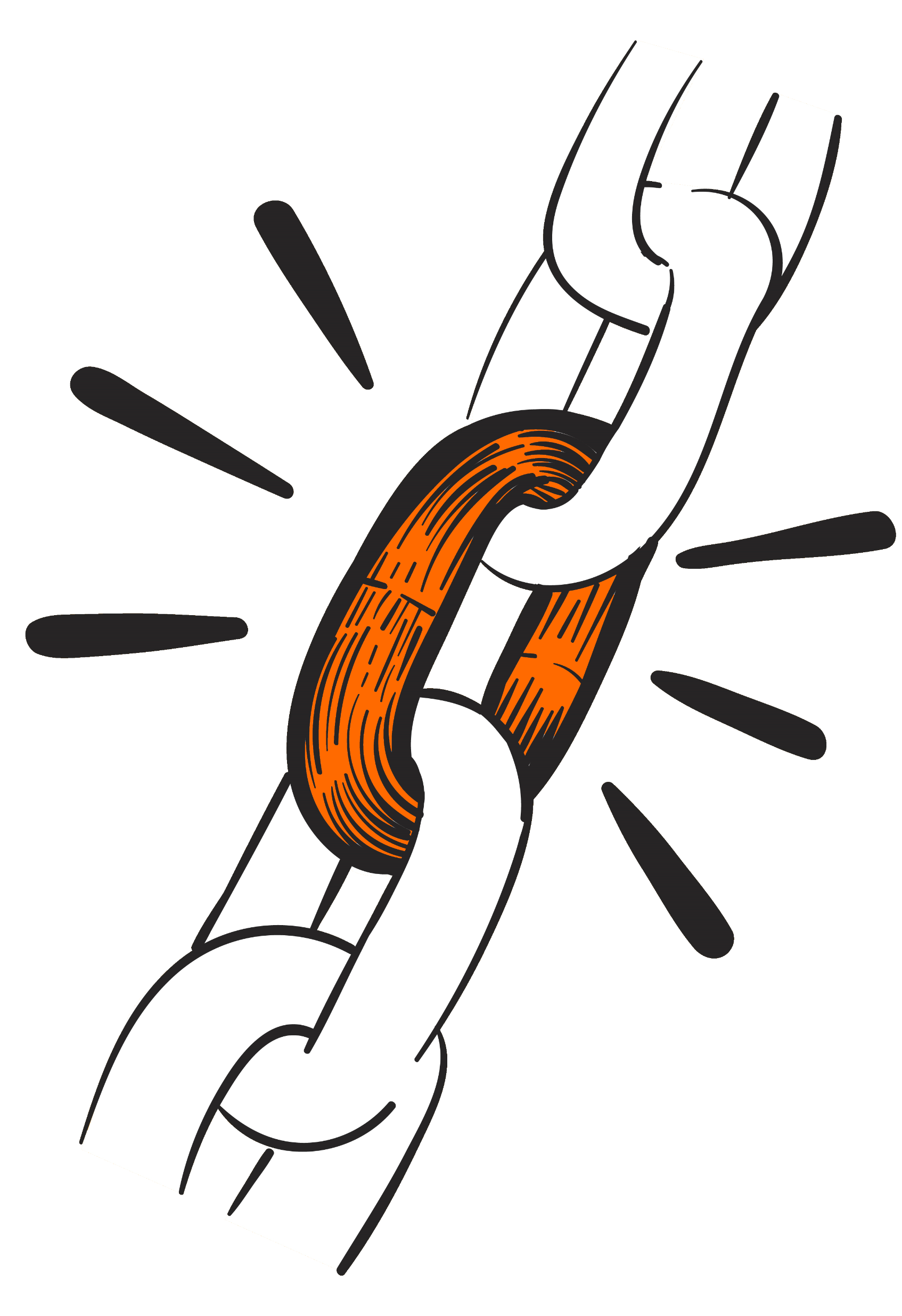 Conclusion
God was theStrength of Israel

God is our Strength as well

His steadfastness gives us a foundation that enables us. We too are strong, in Him!
[Speaker Notes: Conclusion
God was the strength of Israel (our text)
God is our strength as well.
Consider his help in withstanding the devil
(Ephesians 6:10-13), “Finally, my brethren, be strong in the Lord and in the power of His might. 11 Put on the whole armor of God, that you may be able to stand against the wiles of the devil. 12 For we do not wrestle against flesh and blood, but against principalities, against powers, against the rulers of the darkness of this age, against spiritual hosts of wickedness in the heavenly places. 13 Therefore take up the whole armor of God, that you may be able to withstand in the evil day, and having done all, to stand.”
With God’s help and might, we can conquer the enemy, and reap our reward!
(Philippians 4:13), “I can do all things through Christ who strengthens me.”]